Webtracker Updates 
Winter 2018 Workshop
Funded in part by the Ontario Ministry of Children and Youth Services and administered regionally by Haldimand-Norfolk R.E.A.C.H.
Many thanks to Brant Food for Thought for the development of this presentation
AVERAGE DAILY PARTICIPATION (ADP)
What did you prepare for?
No longer counting number of student served…Now counting 
MEALS PREPARED.
AM SNACK                – Bins Going to 10 Classrooms
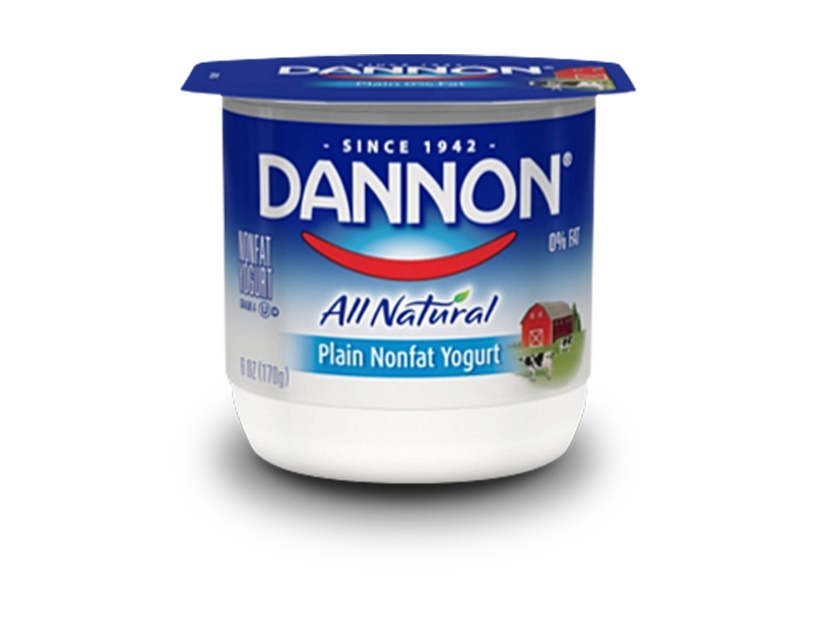 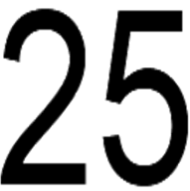 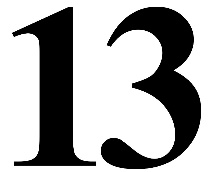 How many did they prepare for?
130 -  Snacks were prepared.
There are enough of both food groups for 13 complete snacks.
EMM  		350 Students Enrolled;  		16 Classes;  Bins in Classes
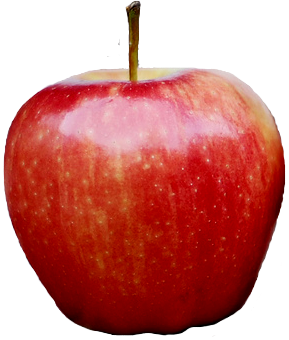 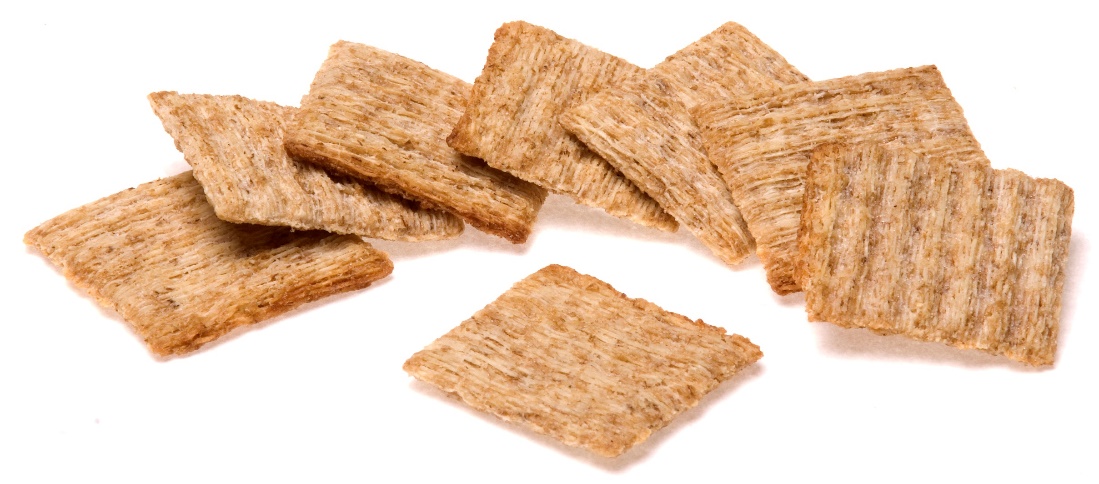 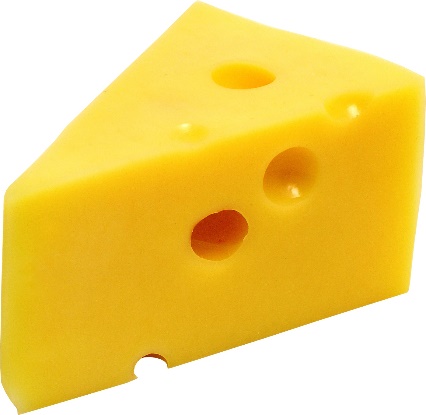 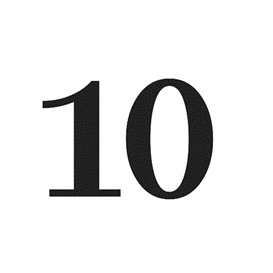 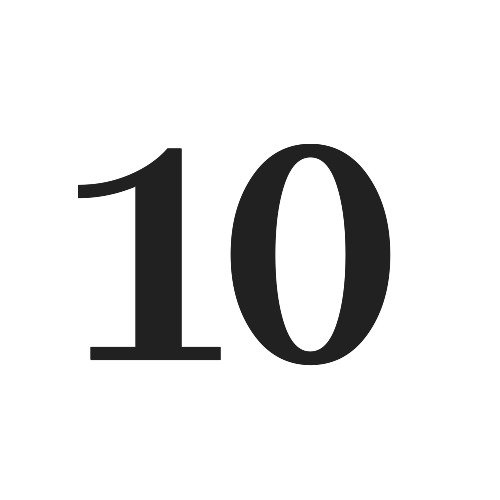 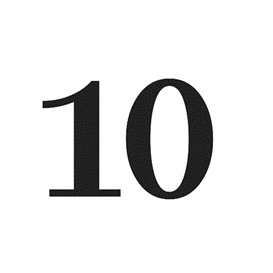 How many did they prepare for?
160  10 Early Morning Meals were prepared per class.
PM Snack – School Feeds 450 Kids Grab & Go Style, 4 Separate Stations.
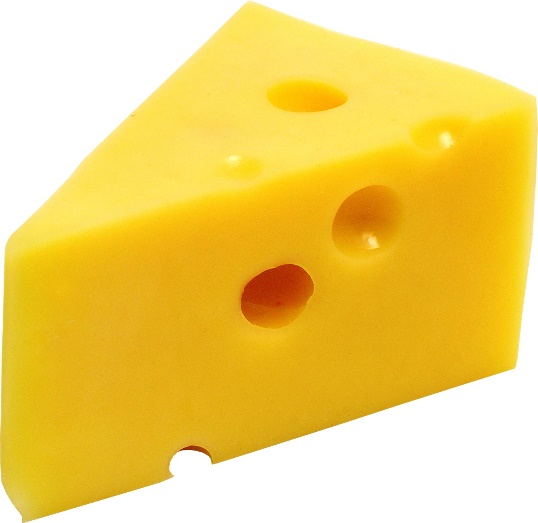 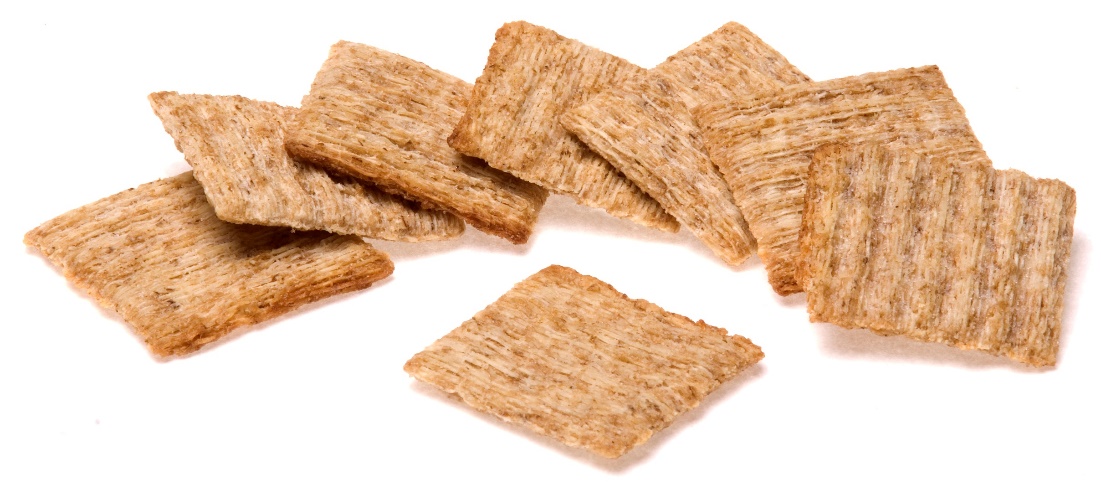 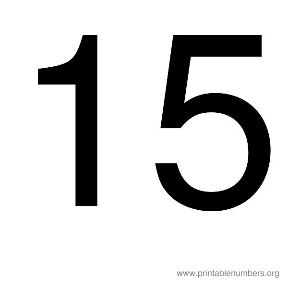 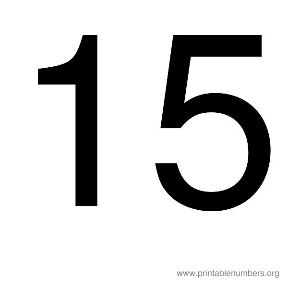 How many did they prepare for?
0
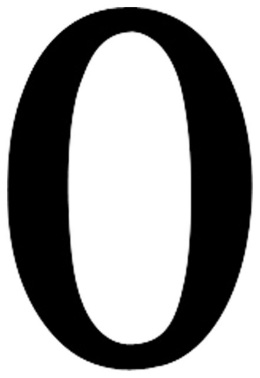 No fruits or vegetables were included in the snack.  Fruits/Vegetables MUST be offered at EACH Student Nutrition Program.
How can we correct this?
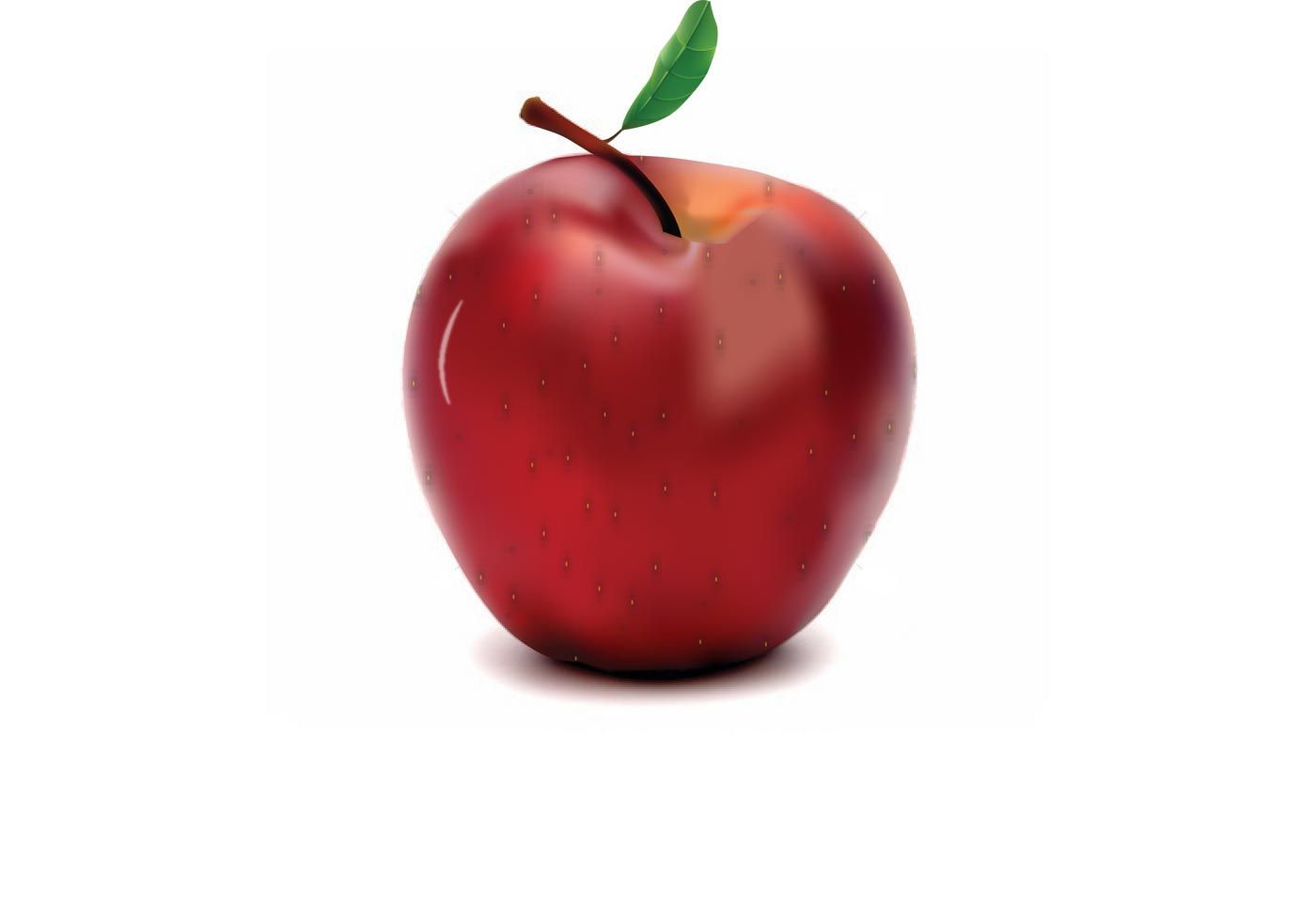 Add 15 apples to each station.
Now how many did they prepare for?
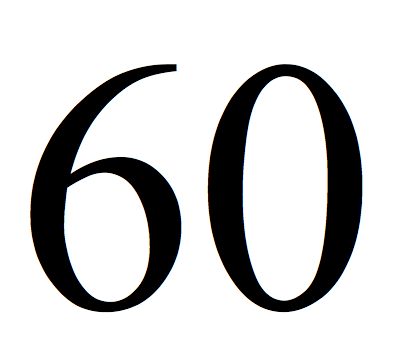 Complete PM Snacks were prepared.
AM Snack
Reporting 450 students;  5 days / week
Bin Program (15 Classrooms)
Bins filled on Monday:
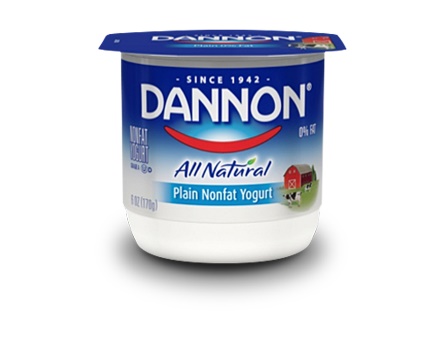 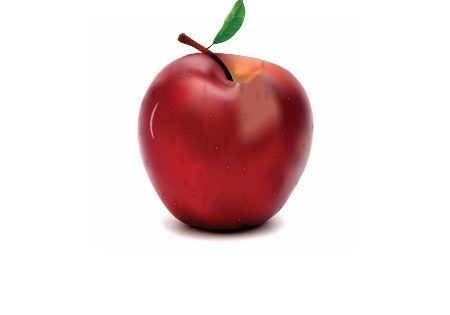 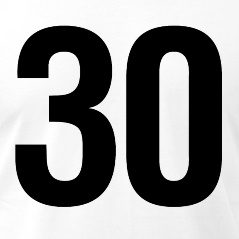 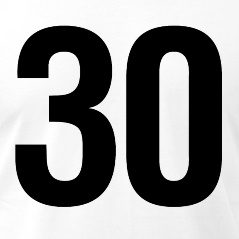 AM Snack Continued
Wednesday, replenish the bins;  add:
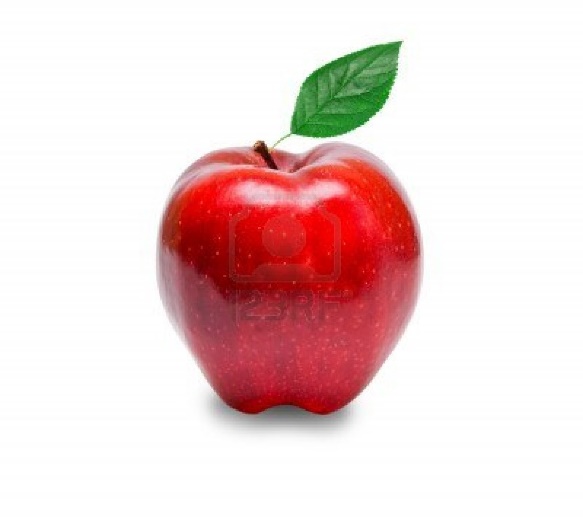 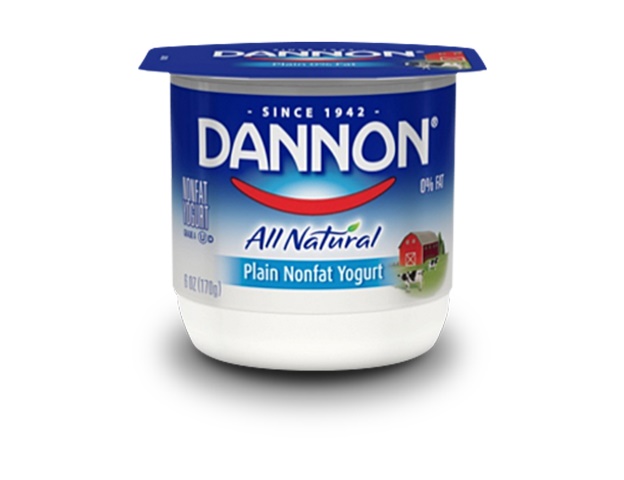 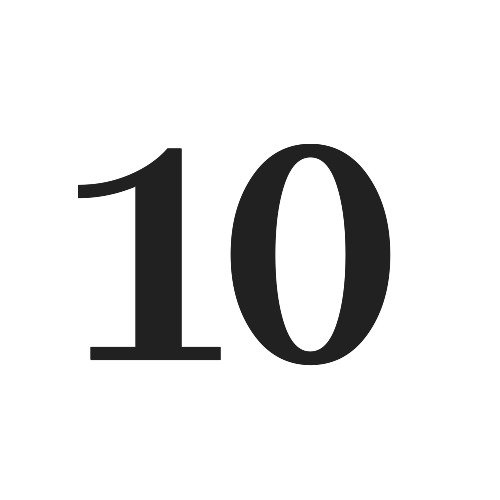 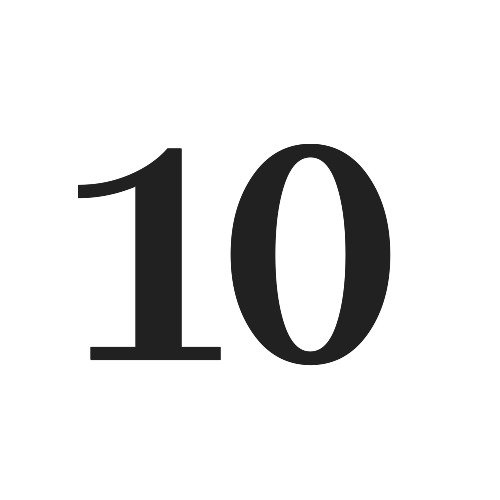 AM Snack Continued
Collect Bins on Friday.  LEFT in the bin are…
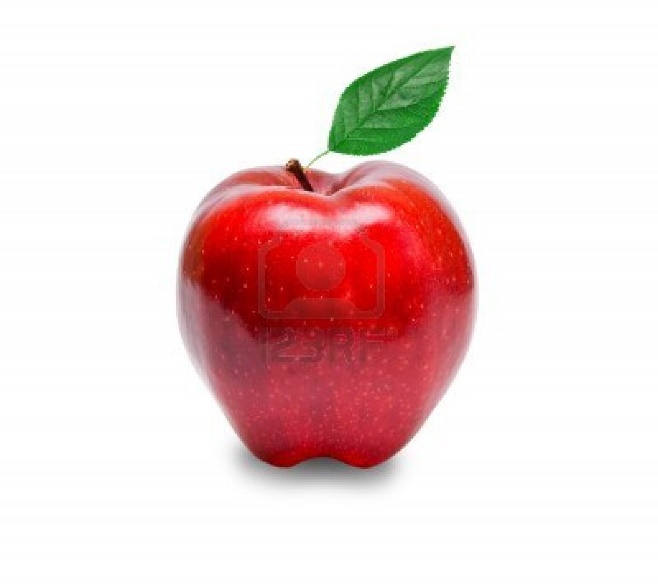 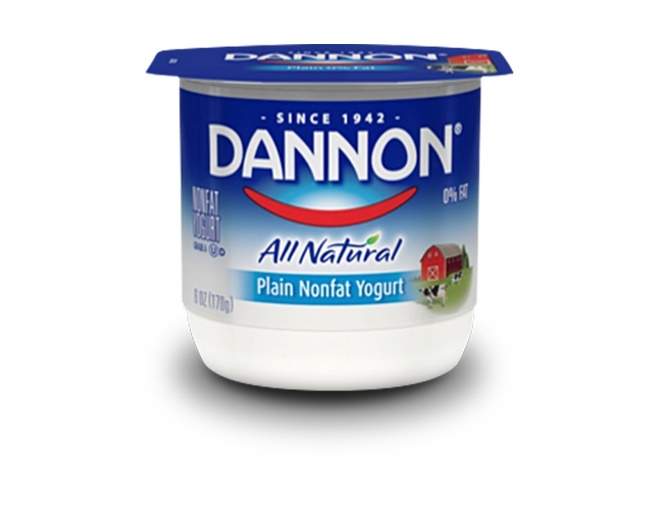 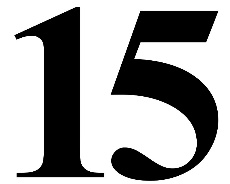 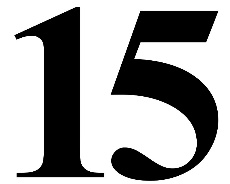 How many days is this program operating?
Actually operating 2 days a week!
How many students should they be reporting?
30 Students x 15 = 450 twice a week
New reporting is capturing ‘Meals Prepared’ per program day.  In this scenario, 30 snacks were prepared on Monday and delivered.  On Wednesday, the bins were topped up to bring each food group back up to 30 for each class.  Left overs are counted again.
Sit Down EMM, Designated 5 days/week, reporting 367 currently.
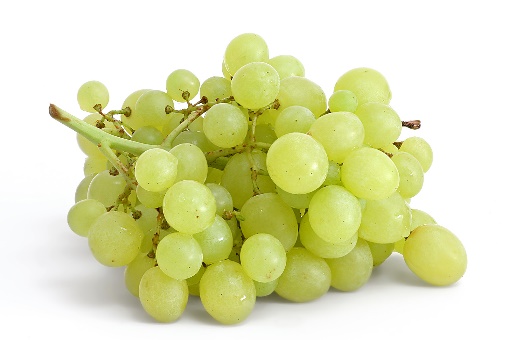 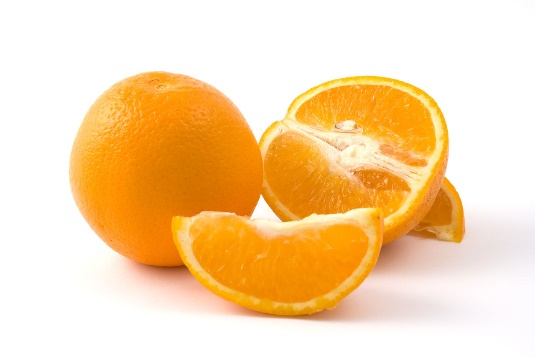 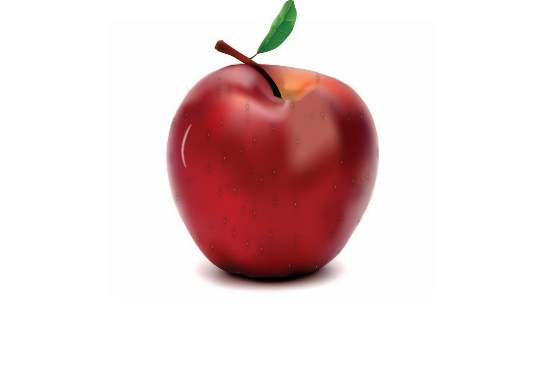 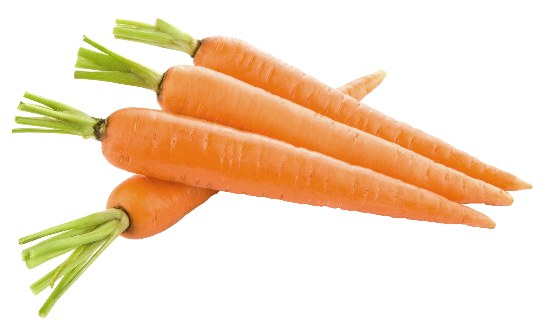 100
22
24
42
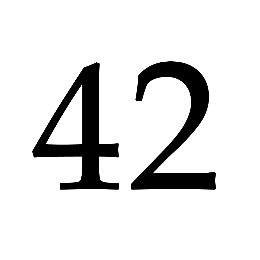 Does it meet our guidelines for a meal?  If not, what needs to be added?
Grains
Added 50 English muffins (= 100 servings)
How many students should they be reporting now?
42
Due to number of dairy products, even though there are 188 fruit/vegetable servings.
Snack Program16 Bins, collected and distributed each day.
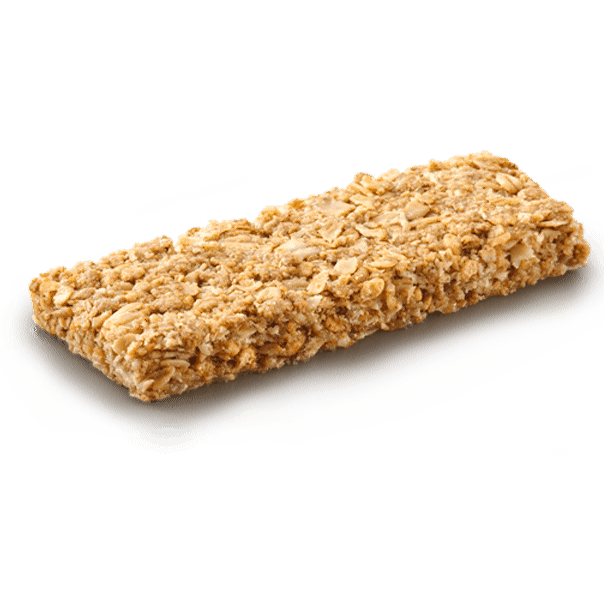 20
20
Each morning a new bin arrives with 20 servings, extras are reused throughout the week.  
How many days is this program running?  
How many meals should be reported each day?
0
This does not qualify for a Snack Program as there are no fruits/vegetables being offered.  If you simply switched out either the milk or the granola bar with a fruit/vegetable such as bananas, you would have a proper Snack.
This program operates 5 days/week.
The total reported meals served/day should be 320 (20 bins x 16 classrooms)
Sit Down Breakfast ProgramCurrently reporting 25 students
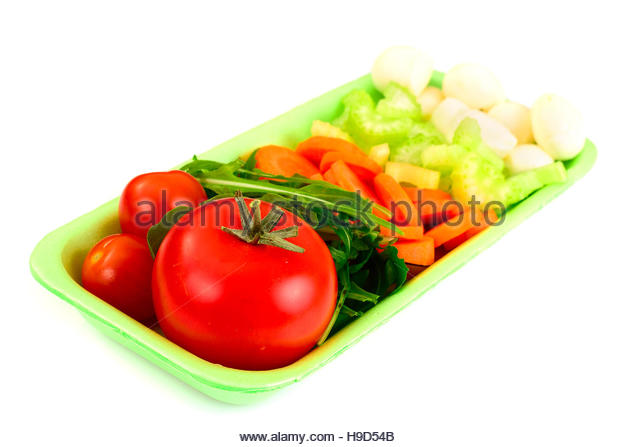 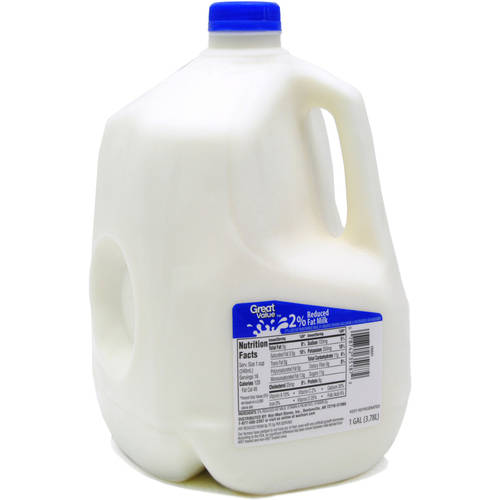 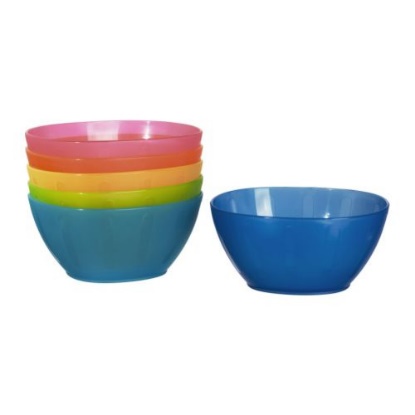 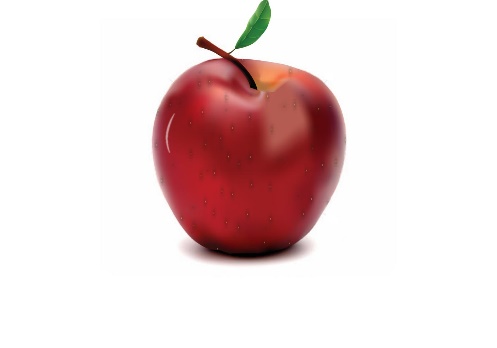 2
3 ltrs
25
25
Tray
How many kids are they serving?  1400g/30g=46 cereal servings;  3 litres milk = 13.2 cups 
They are serving 13 – 14 kids